NSF Webinar on NSF Solicitation 23-576
Computer and Information Science and Engineering (CISE) Research Initiation Initiative (CRII)
N a t i o n a l    S c i e n c e    F o u n d a t i o n

JD Kundu
Almadena Chtchelkanova
Jeremy Epstein
Ephraim Glinert
Juan (“Jen”) Li
Sharmistha Bagchi-Sen
Cliff Wang
July 20 2023
[Speaker Notes: Welcome to the NSF Webinar on the Computer and Information Science and Engineering Research Initiation Initiative (CRII). 

I am Jeremy Epstein, the lead program officer for NSF’s Secure and Trustworthy Cyberspace program, and also the lead for the CRII program.  Answering questions with me today is Jen Li, a co-lead with me for the CRII program. Reading and organizing the questions in the chat are Sharmistha Bagchi-Sen and Cliff Wang, two other program officers.  And we’re also joined by JD Kundu, deputy assistant director of CISE.  JD, over to you.]
New this year
Limit of submission to no more than 6 years after receipt of PhD has been extended permanently. 
Requirement to have a section Justification for Funding Request has been removed. 
Definition of a non-R1 institution is based on the classification at the submission deadline.
[Speaker Notes: The changes this year are very small.

First, the limit of no more than five years since PhD, which was relaxed at the beginning of COVID, is now permanently extended to six years.

Second, the requirement to have a section titled “justification for funding request” has been removed.

Third, the definition of a non-R1 institution is based on the classification as of the submission deadline, rather than pointing to a specific version of the Carnegie list.]
Unchanged This Year!
(1) Only open to faculty at non-R1 institutions
(2) No requirement for specific level of faculty or student support in the budget
(3) No requirement to identify prior student support
(4) As a result of above, simplified dept chair letter
[Speaker Notes: I’m going to mention the changes we made last year, which are all still in place, just in case you’ve heard through the rumor mill that things have changed in the past.

The biggest change is that only faculty at non-R1 institutions are eligible to submit.  This includes researchers at non-profits.

There is no longer any requirement to include any specific level of faculty or student support in the proposal.

There is no longer any requirement to demonstrate that you don’t have prior resources.

As a result of the above, the department chair letter format has been revised.]
Outline
Goals of the program
Eligibility
Areas of interest
Submission process
Review process
CloudBank and Research Infrastructure
Questions
Program Director contacts
4
[Speaker Notes: We’re going to briefly summarize the goals of the program, requirements for eligibility, areas of interest to the program, the submission process, review process, and a few of the frequently asked questions.  Everything in this presentation is a synopsis of the solicitation, which has more details.  The recently updated FAQs have many questions and answers; if we don’t cover whatever questions you have today, please check the FAQ.  If you don’t find the answer there, please contact one of us – our contact information is on the CRII web site, and will also be on the last slide of this presentation.

These slides will be posted to the NSF website after the conclusion of this webinar.  We’re going to try to keep this to an hour, but can stay longer if needed for Q&A.]
Step 1
READ THE SOLICITATION:NSF 23-576
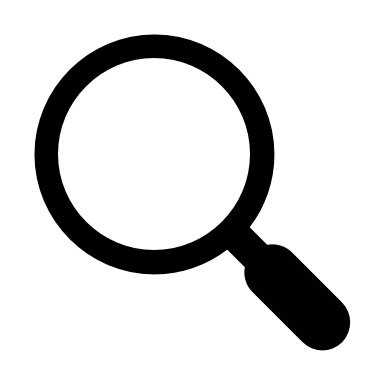 [Speaker Notes: The most important thing to do is to READ THE SOLICITATION and then read it again!]
Program Goals
Encouraging research independence immediately upon obtaining one's first academic position
Undertake exploratory investigations
Acquire and test preliminary data
Develop collaborations within or across research disciplines
Develop new algorithms, approaches, and system designs/prototypes
6
[Speaker Notes: The goal of this program is to support researchers in the first 3 years of their academic and research positions at non-R1 institutions.]
Program Eligibility
Hold a primary appointment (or if applying to the CISE Office of Advanced Cyberinfrastructure, hold a full- or part-time appointment) in computer and/or information science and/or engineering, or in a related field of computational or data science (where the PI would normally submit proposals to CISE programs).
Be untenured and;
Be in the first three years of a tenure-track or research science or education position (or equivalent) as of the submission deadline. The number of years includes any academic position held post-PhD, exclusive of postdoctoral appointments.
Only official leaves of absence (for illness, family, etc.) may be subtracted from the total time in the position, as certified by the PI's department chair/head in the required letter, to be included in the Supplementary Documents section of the proposal.
7
[Speaker Notes: Eligibility for this program has been the #1 question asked since the program began.  In short, there are four parts to eligibility.  The first part is no R1 institutions, as we’ve already discussed.

Second, you must be in an academic position – not a postdoc or research associate – at a university or two-year or four-year college as of the deadline for submission. You must be in the first three years of a tenure-track or research science or education position (or equivalent).  Positions in government or industry do not count against the three year limit.  Neither do positions as postdocs or research associates.  However, academic positions held overseas, whether tenure-track, tenured, or not, do count towards the three year limit.  If you’ve had more than one academic position, the total time must be less than three years.  Summers count, even if you didn’t work.  These limits are calculated as of the deadline for submission  - Sep 20, 2023. Your primary appointment must be in an area supported by CISE – computer science, information science, or electrical or computer engineering being most common, but not exclusive.  For example, you could be in a mechanical engineering department if your research is in the computing aspects of robotics or smart cars.

Third, it must have been no more than 6 years since your PhD, not counting family or medical leave.  This limit is also calculated as of the deadline for submission – Sep 20, 2023.]
Program Eligibility (cont)
As of the submission deadline, the PI may not have received any other grants in the PI role from any institution or agency
Following do NOT disqualify:
Award as a co-PI or Senior Personnel on another grant;
Workshop or student conference travel awards;
Doctoral dissertation improvement grants;
Post doctoral research fellowship awards, such as CI Fellows;
A Graduate Research Fellowship or similar fellowship award from NSF;
REU or RET awards; 
SBIR or STTR awards that were received while the PI worked in industry;
Awards from PI’s university;
Awards from companies or private foundations
8
[Speaker Notes: The fourth part of eligibility is that you have not received any grants from NSF or other agencies in the PI role.  Being in the co-PI role does not disqualify, nor do any of these other types of NSF grants.  Additionally, awards from your university or contracts from a company or private foundation, do not disqualify.  Note that if you have a collaborative NSF grant, the lead PI from each institution is considered a PI, so even being the PI from a non-lead institution would disqualify.

The two questions in determining eligibility are (1) where does the money come from and (2) what is your role.  The amount of money involved does not matter – be it small or large.]
Magic Dates for 2023
Sep 20 2017 – PhD must be granted after this date to meet the six year limit
Sep 20 2020 – must have started academic appointment after this date to meet three year limit
ONLY EXCEPTIONS ARE FOR FAMILY OR MEDICAL LEAVE
No exceptions for any other reason, including work abroad, “just a few days”, etc.
[Speaker Notes: We talked about it a few slides ago, but before moving on, just want to emphasize one more time these eligibility dates.

If your PhD was granted before Sep 20 2017, you are not eligible unless you have family or medical leave exceptions – in which case you should talk to your program officer.

If you started your academic appointment before Sep 20 2020, you are not eligible unless you have family or medical leave exceptions – in which case you should talk to your program officer.

There are no other exceptions, even if it’s just by a few days. If you are not eligible for CRII, we encourage you to consider applying to the CISE Core solicitations, the CPS program, the SaTC program, or other programs across CISE consistent with your research areas.  Please don’t ask for an exception, except for family or medical reasons.]
Areas of Interest
Anything that fits within any of the NSF CISE research programs
Office of Advanced Cyberinfrastructure (OAC)
OAC Core Research
Computing and Communications Foundations (CCF):
Algorithmic Foundations (AF) 
Communications and Information Foundations (CIF)
 Software and Hardware Foundations (SHF)
 Foundations of Emerging Technologies (FET)
Computer and Network Systems (CNS):
Computer Systems Research (CSR) 
Networking Technology and Systems (NeTS) 
CISE Education and Workforce (EWF) 
Cyber-Physical Systems (CPS)
 Secure and Trustworthy Cyberspace (SaTC) 
Information and Intelligent Systems (IIS):
Information Integration and Informatics (III) 
Human-Centered Computing (HCC) 
Robust Intelligence (RI) 
Smart Health and Biomedical Research in the Era of Artificial Intelligence and Advanced Data Science (SCH) 
Foundational Research in Robotics (FRR)
Program sites have more information on topics for each program
[Speaker Notes: As said earlier, this program is open to faculty doing research in any of the areas supported by CISE.  This slide lists the current CISE programs that are accepting CRII submissions.  Your proposal must list at least one program which is relevant to your research proposal.  Descriptions of each of the programs can be found on the NSF web site.

Strictly follow the solicitation guidelines for titling your proposal. This helps us ensure that it’s seen by the appropriate program officers and reviewers.]
Step 2
READ THE SOLICITATION:NSF 23-576
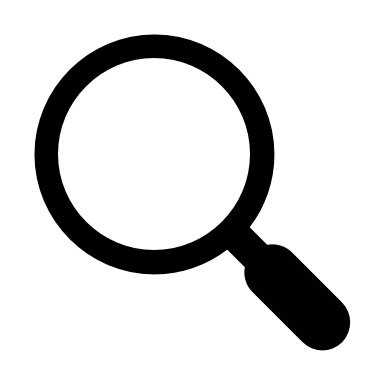 [Speaker Notes: The most important thing to do is to READ THE SOLICITATION and then read it again!]
Submission Details
Project summary plus 10 pages of project description; see Proposal and Award Policies and Procedures Guide (PAPPG) for standard NSF font & margin limits.
The department chair letter must follow the template provided – no changes.
Proposals (<= $175,000 for exactly 2 years – no more, no less)
Recommended (but not required) that you include a minimum .5 months salary for PI per year
No minimum level of student support
No co-PIs or other senior personnel permitted
Postdocs are allowed
Submission deadline:  September 20, 2023
Limit of 1 proposal per PI
Note: this limit is distinct from the PI limit in any other NSF solicitation
No classified proposals will be accepted
[Speaker Notes: As described in the solicitation, proposals are limited to 10 pages, not the 15 page limit most typical for NSF proposals.  We are not going to review the rules for fonts and margins – please see the NSF Proposal and Award Policies and Procedures Guide for instructions.  Trying to squeeze in more text by reducing fonts or margins is not only frustrating to reviewers, but is also likely to have your proposal returned without review.

A few other points on submission: No co-PIs or other senior personnel are permitted, however, consultants and subawardees are allowed.  The proposal must be for no more than $175,000 and for exactly 2 years – no more, no less.  You may only submit one CRII proposal per calendar year.  A common question is whether a PI may submit both a CRII and CAREER proposal in the same calendar year; the answer is NO.  The submission does not count against program specific limits, such as CISE core programs or SaTC.]
Submission Details (cont)
Data Management Plan
Postdoc Mentoring Plan
Department Chair/Head Letter (required):  A letter from the PI’s department chair/head must be submitted as a Supplementary Document, following the template provided.
https://nsf.gov/cise/crii/deptchair.pdf
Four sections, for four criteria:
Institutional eligibility criteria
Time criterion
Appointment criterion
Federal financial assistance criterion
[Speaker Notes: The Data Management Plan is required to be submitted as a supplementary document in Research.gov.  If you have included postdocs in your budget, you must also have a one-page postdoc mentoring plan, submitted as a supplementary document.

Your proposal must include a letter from your department chair certifying that you meet the eligibility requirement, including that your institution is not a Carnegie R1 (as of the deadline for submission), that you meet the criteria of time from PhD (within 6 years) and time of hire (no more than 3 years as of submission deadline).  The letter must follow the template on the NSF website – don’t make any changes except to fill in the blanks and put it on letterhead (if desired).]
Budget Details
Up to $175,000 / 2 years
Funding for students, equipment, travel
Recommend minimum of 0.5 months of support for the PI per year
Most of the funds should go toward student(s)
May be used toward postdoctoral scholars, travel, and/or research equipment
Eligible for Research Experience for Undergraduates (REU) supplements
[Speaker Notes: The budget is intended to mostly be spent on students, including both undergraduates and graduates.  Some fraction may go to specialized equipment, such as unique hardware or software needed for research.  Some travel funds are expected.  As noted, the total must not exceed $175,000.  

REU supplements can be requested for CRII awards, following standard NSF policies.]
Proposal Review Process
Proposals will be reviewed through standard NSF merit review process including Intellectual Merit and Broader Impact criteria
Factors to be considered:
Relevance to one or more CISE programs
Appropriateness to 2-year timeline
Potential of activities to produce sufficient preliminary results to serve as the basis for future competitive research proposals (e.g., CAREER, other solicitations)
Whether the activities are necessary and critical steps for the PI to achieve research independence
[Speaker Notes: Proposals will be reviewed using the standard NSF merit review process, which will include consideration of both intellectual merit and broader impact.  Unlike CAREER proposals, there is not a specific educational component required.

Factors that will be considered in the review process include relevance to one or more of the CISE programs (as mentioned on previous slides), the appropriateness of the research to a 2 year window, the potential to produce sufficient preliminary research to help you prepare for other research awards such as CAREER, and whether the activities are appropriate to help you achieve research independence.]
Cloudbank and Research INfrastructure
Cloudbank – NSF organized cloud computing resources
See additional instructions in solicitation if you need cloud resources – generally less expensive than going to commercial cloud providers
Cost counts against $175K limit 
Experimental Research Infrastructure
XSEDE
PAWR
FABRIC
Chameleon
CloudLab
[Speaker Notes: Starting two years ago, PIs can request access to CloudBank resources as part of a CRII proposal, for projects that need cloud computing resources.  These are usually less expensive than acquiring your own cloud resources from Amazon, Google, Microsoft, etc.  The cost of these resources counts against the $175K maximum.  Please see the details in the solicitation, or ask questions if you’re interested.  Requesting CloudBank resources does not make your proposal any more or less likely to be funded.

There are also other NSF resources that may be useful in your research.  If you’re doing research that needs infrastructure, please check out these resources, which are generally available free to the NSF community.]
Step 3
READ THE SOLICITATION:NSF 23-576
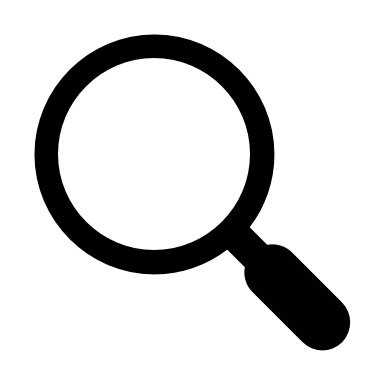 [Speaker Notes: The most important thing to do is to READ THE SOLICITATION and then read it again!]
Takeaways
CRII is for new faculty members to initiate independent research through funding students, equipment, and travel
Proposals due September 20, 2023
READ THE SOLICITATION
Make sure you and your institution are eligible
Follow font and margin requirements
Follow title guidelines
Make certain all the required sections are easily identifiable
Department chair letter must follow the template – no changes except to put it on letterhead and fill in the blanks
Contact an NSF program officer with questions!
[Speaker Notes: Thanks for participating in this webinar. We hope the CRII program will enable new faculty members to initiate independent research through funding students and related support.

The slides and audio will be posted to the CISE web site in the next few days.

As a final reminder, proposals are due September 20.]
Q u e s t i o n s  ?Submit your questions through the Zoom Q&A
[Speaker Notes: We know you have lots of questions; please submit them through the Zoom chat.]
Thank You

Almadena Chtchelkanova

Jeremy Epstein

Ephraim Glinert

Juan (“Jen”) Li

Our email addresses can be located on the NSF web site